Inspirational Paradigm for Business Education
Guiding frameworks- Scorecard- 
Professional Development-MBA Program outline
-- For discussion purposes only --
Inspirational Paradigm for Business Education
Guiding frameworks
-- For discussion purposes only --
Towards Human Excellence
4 C‘s of Jesuit Education
Connecting audiences within and beyond the University
3
Jesuit Values/ Catholic Social Teaching principles
Connecting audiences within and beyond the University
Michael Pirson
4
Dimensions of Learning
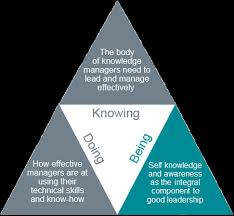 Connecting audiences within and beyond the University
5
Ignatian Pedagogy Model
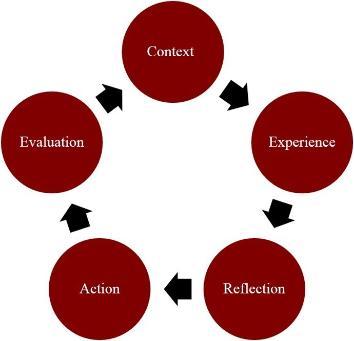 Connecting audiences within and beyond the University
6
Inspirational Paradigm Hungers
 A Hunger for a Global Paradigm 
 A Hunger for an Adult Spirituality
  A Hunger for Meaningful Impact
  A Hunger for Dignified Work
 A Hunger for Experiential Learning
Connecting audiences within and beyond the University
7
Inspirational Paradigm for Business Education
Scorecard
-- For discussion purposes only --
Potential Learning Outcomes
Cura Personalis: Care for self
Develop self-awareness of your dignity, strengths, values, and capabilities (knowing, being).
Discern what it means to be an ethical, socially-minded leader based on Jesuit values (being).
Develop virtue-based management and leadership skills in order to solve problems, enact change, and flourish in an ever changing world (doing).
Service to others: Care for others
Understand the drivers of human excellence--including what drives you and society--and how they are linked to evidence-based practices and management science (knowing).
Ability to tap into creativity of self and others and innovate solutions for a sustainable world where all life can thrive. (Doing)
Learn how to utilize your strengths, values, and capabilities to be of service to teams, organizations and society (knowing, doing).
Be a compassionate caring leader of own life and empower others (being)
Serving the Common Good: Care for Creation
Ability to act as global citizen creating and transforming organizational practices that are environmentally sustainable and regenerative (doing)
Gain literacy in sustainability and regenerative economic practices (Knowing)
Being a change agent for society (Being)
Connecting audiences within and beyond the University
Michael Pirson
9
Theory of Change
Outcome:








protecting dignity of life and promoting its flourishing
Foundations/ Inputs/Resources






Jesuit Values
/ CST/
 Hungers
Activities:







Developing conscience, competence, compassion, commitment
Output:








Truly human Leadership/positive changemakers
Impact:










A world that works for all
Global Paradigm: Universal Paradigm/ CST/ Humanism
Adult Spirituality: Jesuit Values
Meaningful Impact: Global Citizenship/ Social Justice/ Environmental Stewardship for the Common Good
Dignified Work: Protecting Dignity of Life and Promoting Well Being
Learning Goals
Care for self
Develop self-awareness of your dignity, strengths, values, and capabilities (knowing, being).
Discern what it means to be an ethical, socially-minded leader based on Jesuit values (being).
Develop virtue-based management and leadership skills in order to solve problems, enact change, and flourish in an ever changing world (doing).
Care for others
Understand the drivers of human excellence--including what drives you and society--and how they are linked to evidence-based practices and management science (knowing).
Ability to tap into creativity of self and others and innovate solutions for a sustainable world where all life can thrive. (Doing)
Learn how to utilize your strengths, values, and capabilities to be of service to teams, organizations and society (knowing, doing).
Be a compassionate caring leader of own life and empower others (being)
Care for creation
Ability to act as global citizen creating and transforming organizational practices that are environmentally sustainable and regenerative (doing)
Gain literacy in sustainability and regenerative economic practices (Knowing)
Being a change agent for society (Being)
Commitment to :
Social Justice, 
Environmental Stewardship
and 
human excellence
Experiential Learning: Context- Experience- Reflection- Action- Evaluation
Global Paradigm: Universal Paradigm/ CST/ Humanism
Adult Spirituality: Jesuit Values
Meaningful Impact: Global Citizenship/ Social Justice/ Environmental Stewardship for the Common Good
Dignified Work: Protecting Dignity of Life and Promoting Well Being
Scorecard for MBA Graduates
Scorecard for MBA Graduates
Scorecard for MBA Graduates
Scorecard for MBA Graduates
Scorecard for MBA Graduates- Self Assessment
Scorecard for MBA Graduates- Self Assessment
Inspirational Paradigm Program- Cockpit
GRADUATES OF THE PROGRAM SEE IMPROVEMENTS IN:

BEING: I am 
Creative, Innovative and Resilient
A positive changemaker
Committed to a world that works for everyone

KNOWING: I know 
my strengths/weaknesses/
values and purpose
the basic concepts of business management
the challenges and opportunities of Regenerative/Sustainable Practices

DOING: I can
Lead myself
Lead teams and organizations
Lead positive change and solve problems for sustainable business
Inspirational Paradigm for Business Education
Professional Development
-- For discussion purposes only --
Inspirational Paradigm Professional Development
Faculty in the Inspirational Paradigm Programs

Are able to KNOW, DO, and BE the outcomes of the new paradigm
Are able to teach others


That means they are getting the professional development to fill in gaps

Via professional development workshops
Coaching
Learning offerings (open modalities)

Supported by their institutions and the accreditation mechanisms
Professional Pedagogical Development
Inspirational Paradigm Professional Development
Suggestions for AACSB/EFMD/AMBA and others:

Integrate professional pedagogical development as

Part of strategic development planning
Part of Societal Impact standards

Create spaces for the conversation around metrics, resources and timelines to train faculty in the new paradigm
Inspirational Paradigm Professional Development
Suggestions for AACSB/EFMD/AMBA and others:

Use faculty ratios of trained full time faculty

Push and support integration of such pedagogical development for doctoral programs.

Outcome: Schools need to show evidence that their faculty are trained to educate new paradigm leaders
Business Education in a Inspirational Paradigm
Program Design
Traditional Paradigm Program
Leadership
Being
Potential Certificates (around Functions):

Sustainable Accounting
Sustainable Finance
Sustainable Marketing
Sustainable Supply Chain Management
Etc.
Knowing
Doing
Ethics
Functional Disciplines
Sustainability
Inspirational Paradigm Program
Integrative Applied Projects
Being
Potential Certificates (around Functions):

Sustainable Accounting
Sustainable Finance
Sustainable Marketing
Sustainable Supply Chain Management
Etc.
Knowing
Doing
Personal Development/Discerning Leadership
Inspirational Paradigm Program
Journey towards a World that works for all
Being
Potential Certificates (around Functions):

Sustainable Accounting
Sustainable Finance
Sustainable Marketing
Sustainable Supply Chain Management
Etc.
Journey Outwards- What the World Needs
Knowing
Journey Inwards
( What I am passionate about/ What am I good at?)
Doing
Leading Positive Societal Change
Inspirational Paradigm Conceptual Foundations
Foundations of Core rooted in Scientific insights of Evolutionary Sciences and the consilience of Knowledge 

Homo Sapiens as baseline for understanding Human Beings

Entrepreneurial-Problem Solving Orientation

Ethics/ Leadership/ Sustainability are core to personal development
Foundations of Core rooted in Assumptions of Economics

Homo Economicus as baseline for understanding Human Beings

Functional Orientation

Ethics/ Leadership/ Sustainability are Add ons (Saddle Bag)
SAMPLE: Course Content for Inspirational Paradigm Program
KNOWING:  	Understanding the Context in which to operate 
PAST: Where do we come from: Foundations:  Big History- Human Nature- Collaboration- Business History- Evolutionary Theory- Consilience of Knowledge- Quantum Sciences)
PRESENT Where are we now? Context setting: 1 course (SDG’s- LAUDATO Si- Capitalism and its alternatives/ ESG)
FUTURE: Where do we go:Sustainable functional practices (1 -2 courses)
Sustainable marketing- sustainable IT- impact investing
Sustainable supply chain management- Sustainability Accounting
BEING: 	Being a Leader that can effectuate positive change in the world
Leading from within (Journey within)- 1 course
Discerning Leadership (Journey without)- 1 course
Mentoring and Leadership development – 1 course
DOING: 	Effecting positive change in the world (2-3 courses)
Managing teams
Organizational Development and transformation
Change Management

Integration: Applied transformation project